CHÀO MỪNG QUÝ THẦY CÔ ĐẾN DỰ GIỜ
TIẾT 33. BÀI 3.
 PHÉP CỘNG CÁC SỐ NGUYÊN.
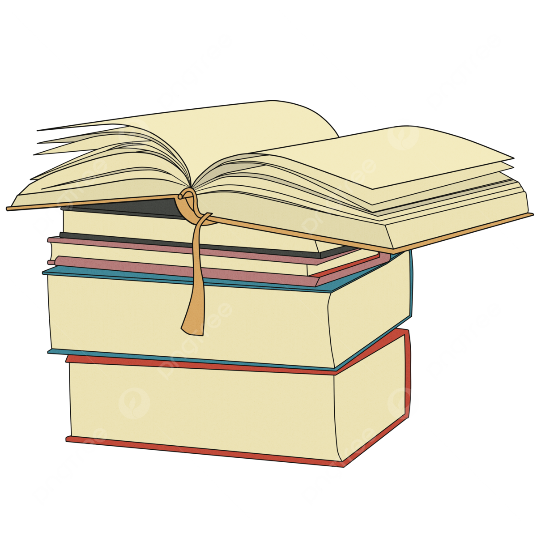 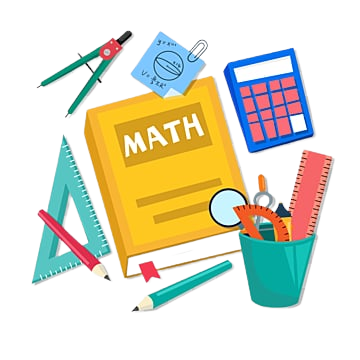 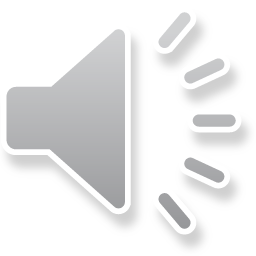 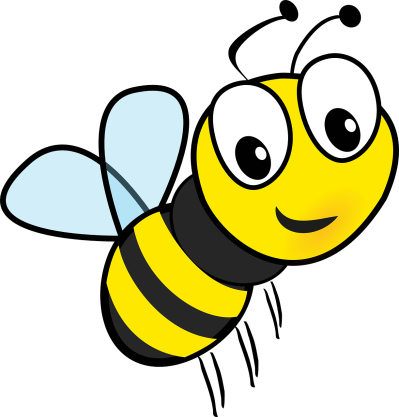 KHỞI ĐỘNG
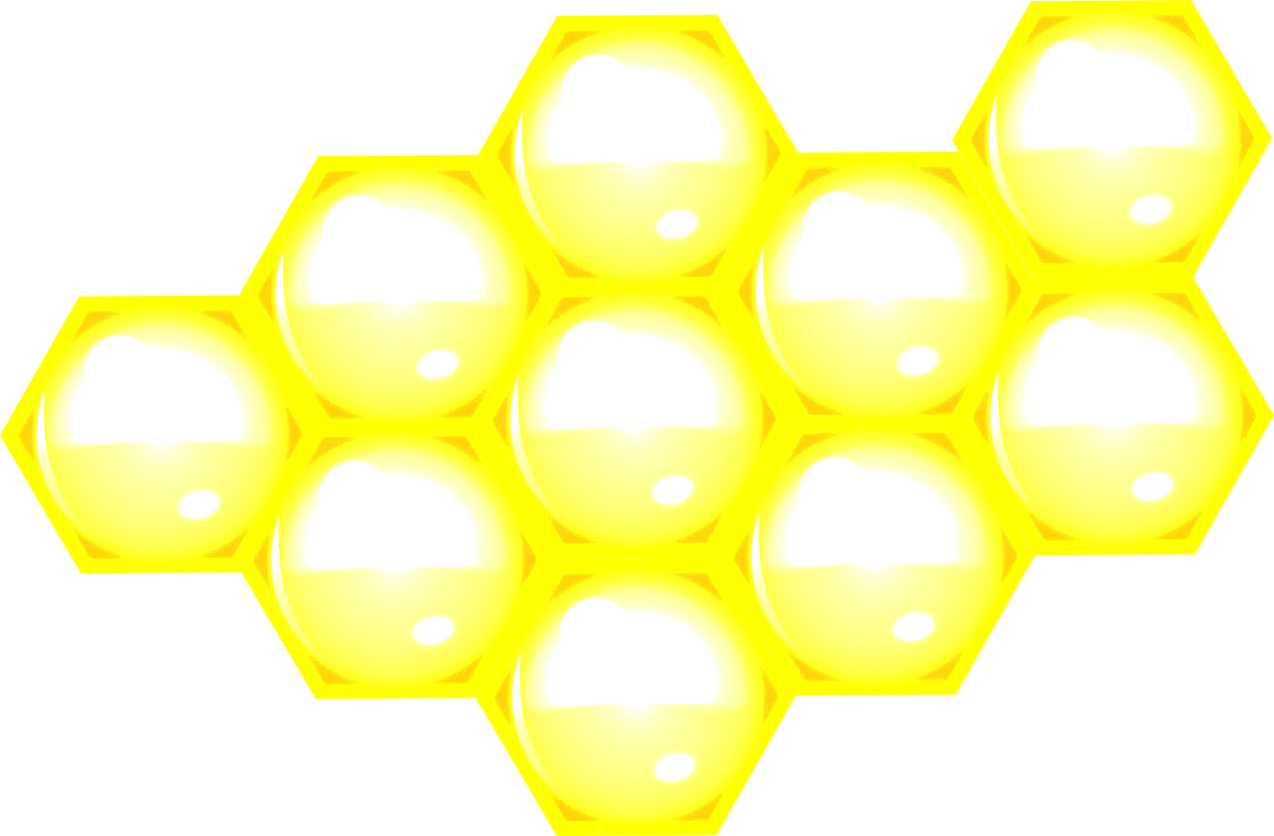 Hành trình tìm mật
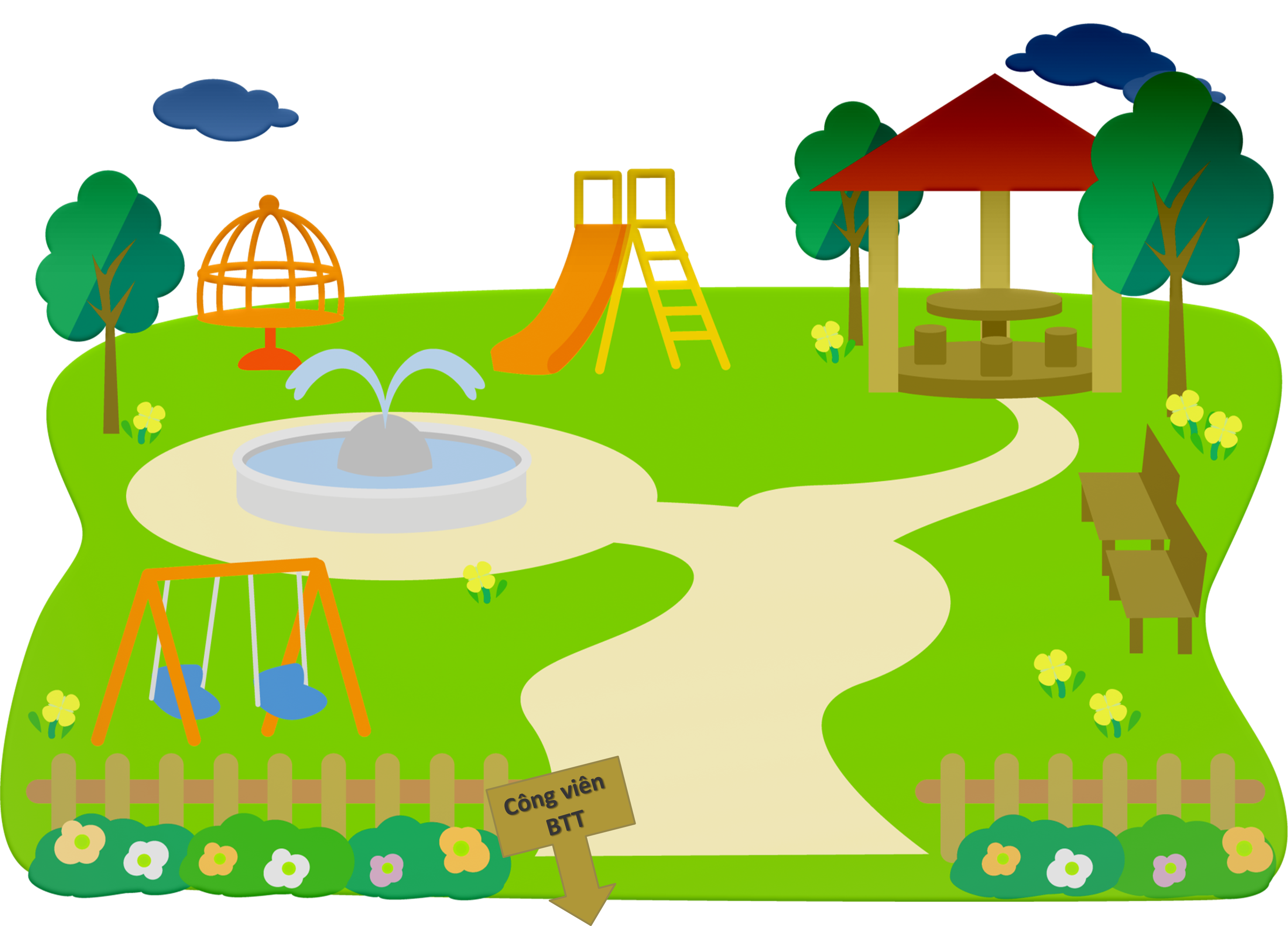 Các bạn ơi! 
Để có thể lấy được mật hoa mình phải vượt qua các câu hỏi thử thách!
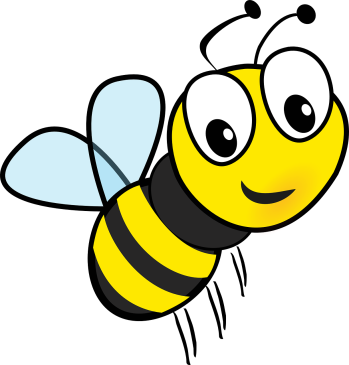 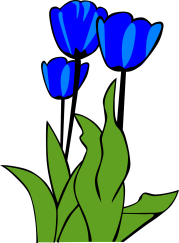 Các bạn giúp mình nhé!
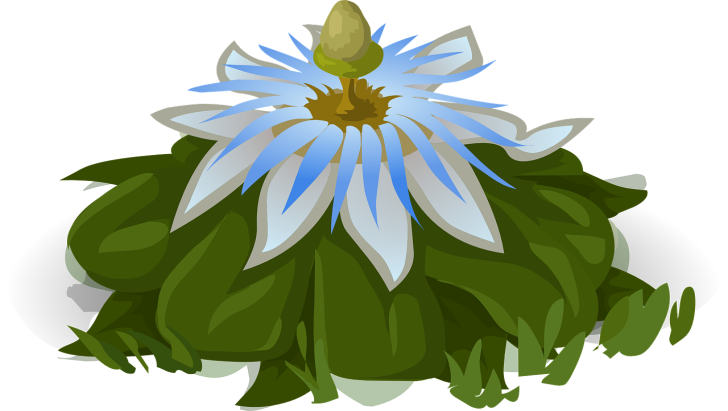 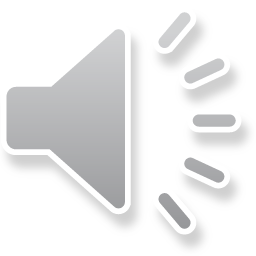 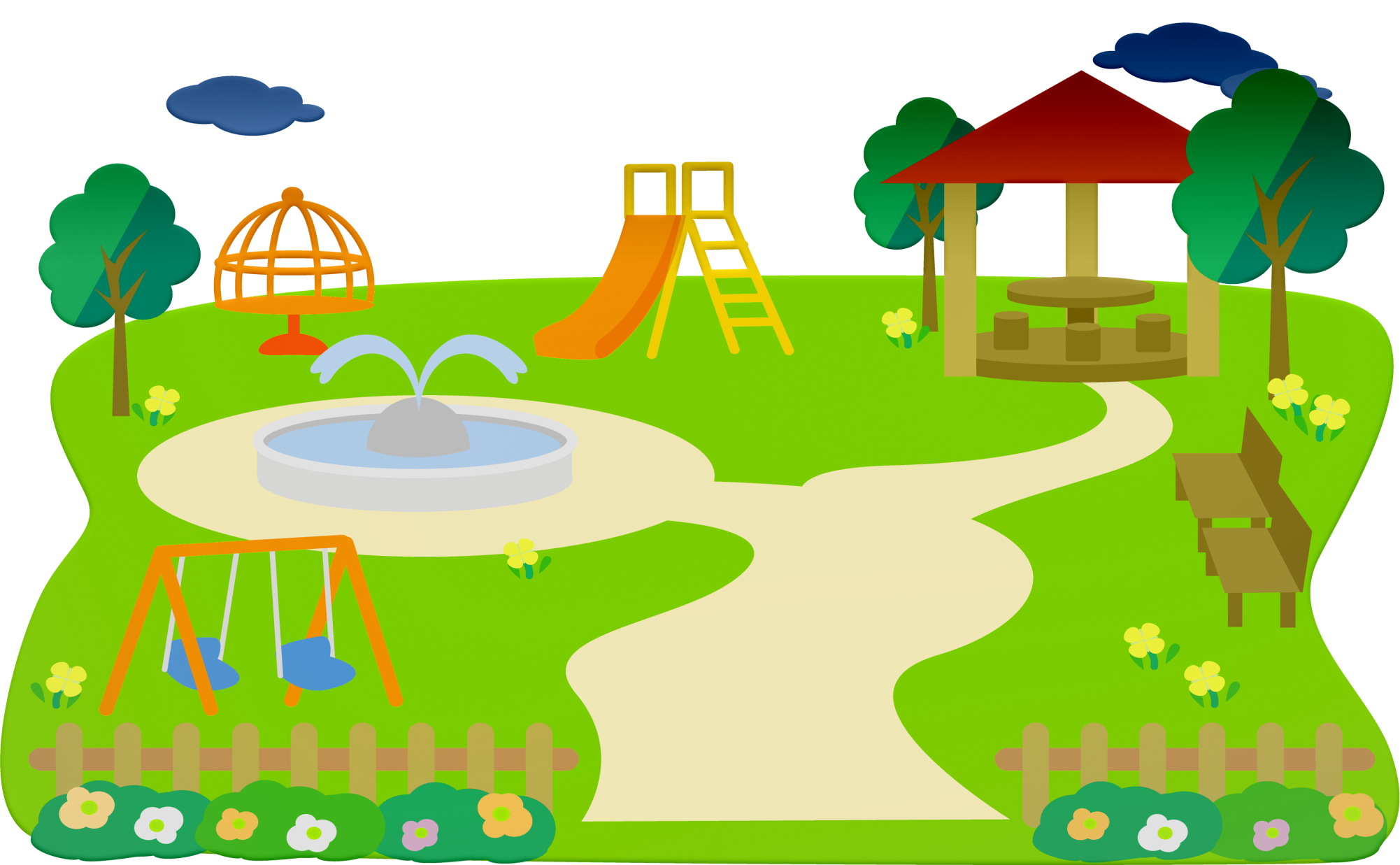 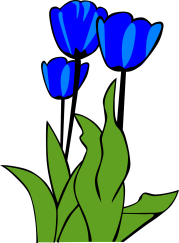 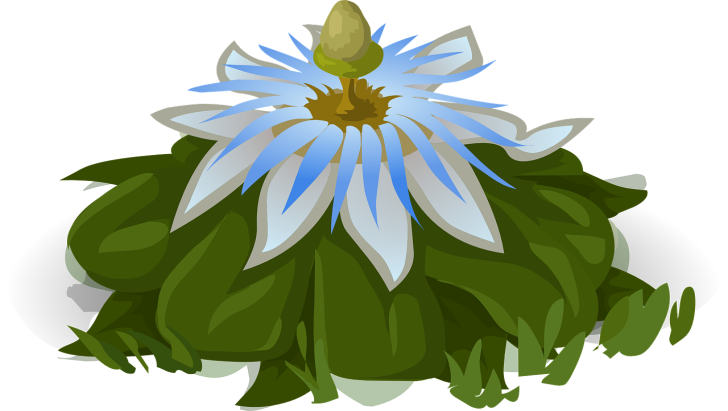 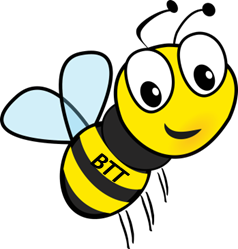 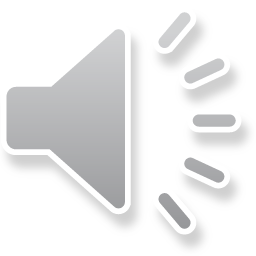 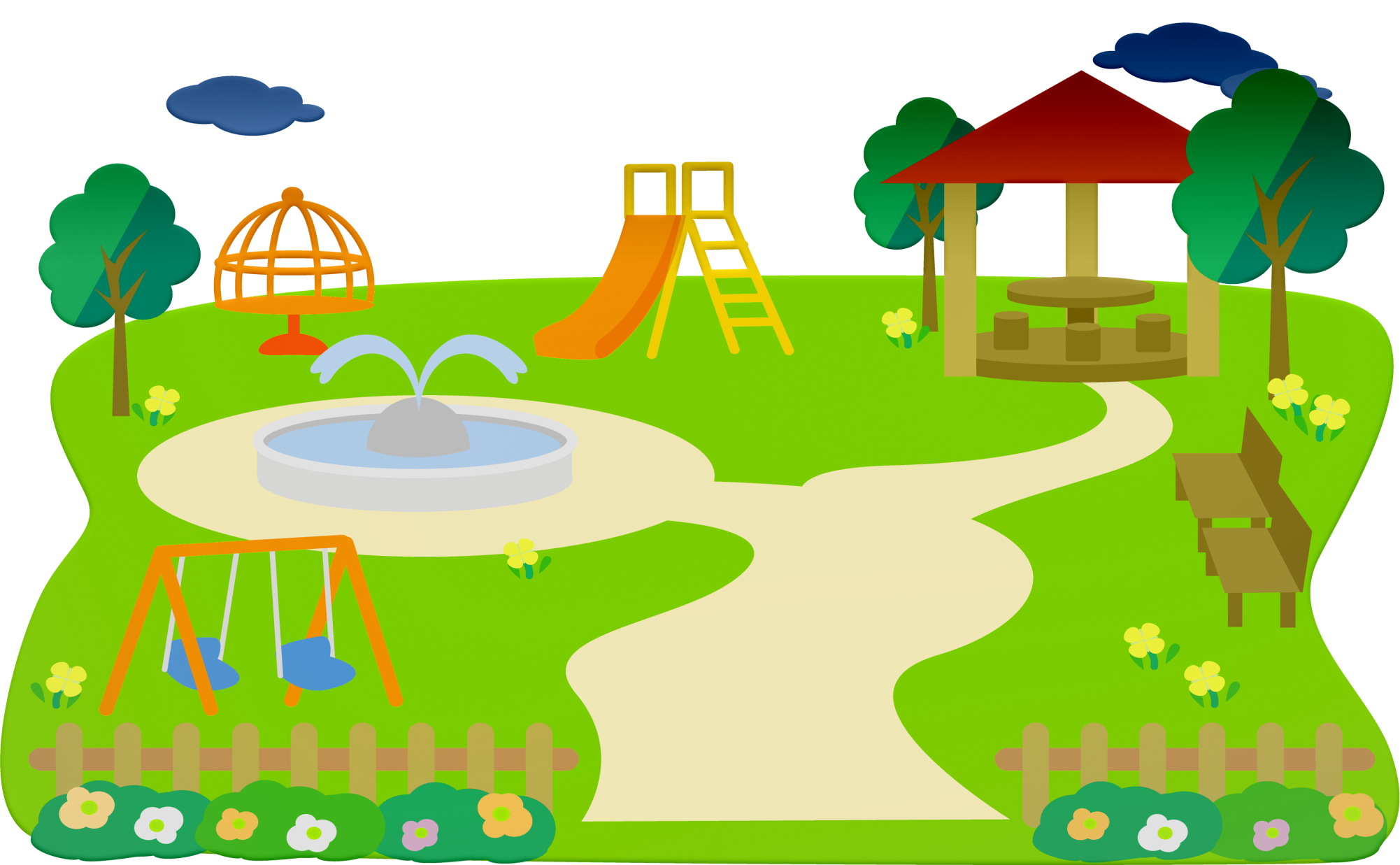 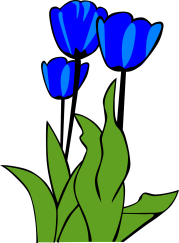 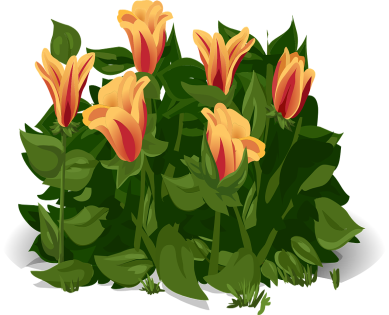 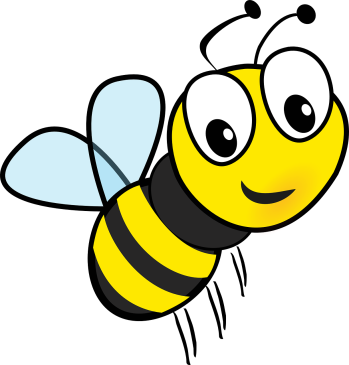 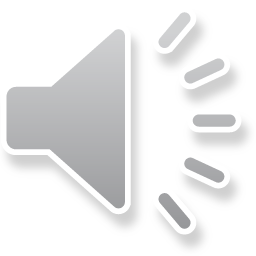 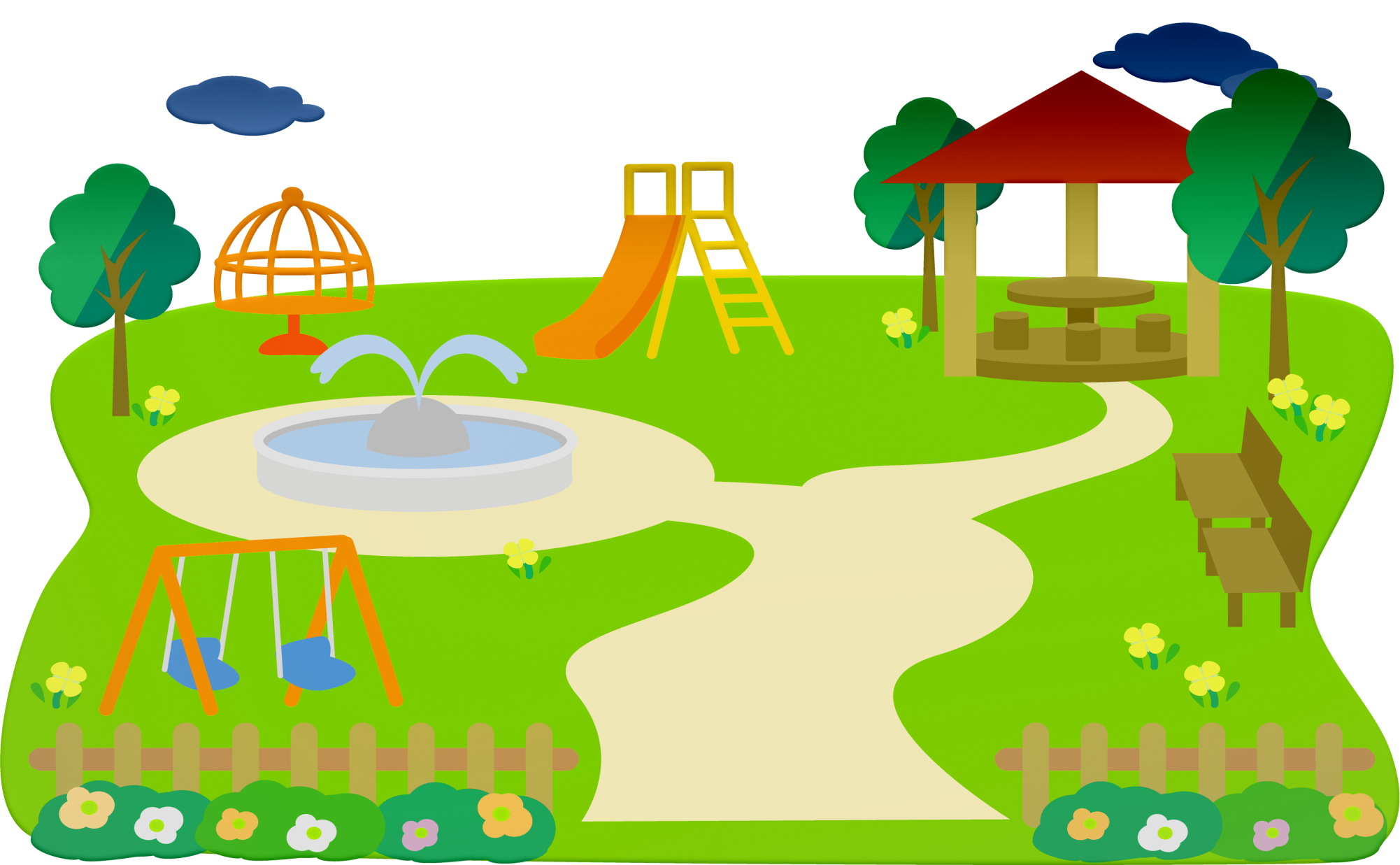 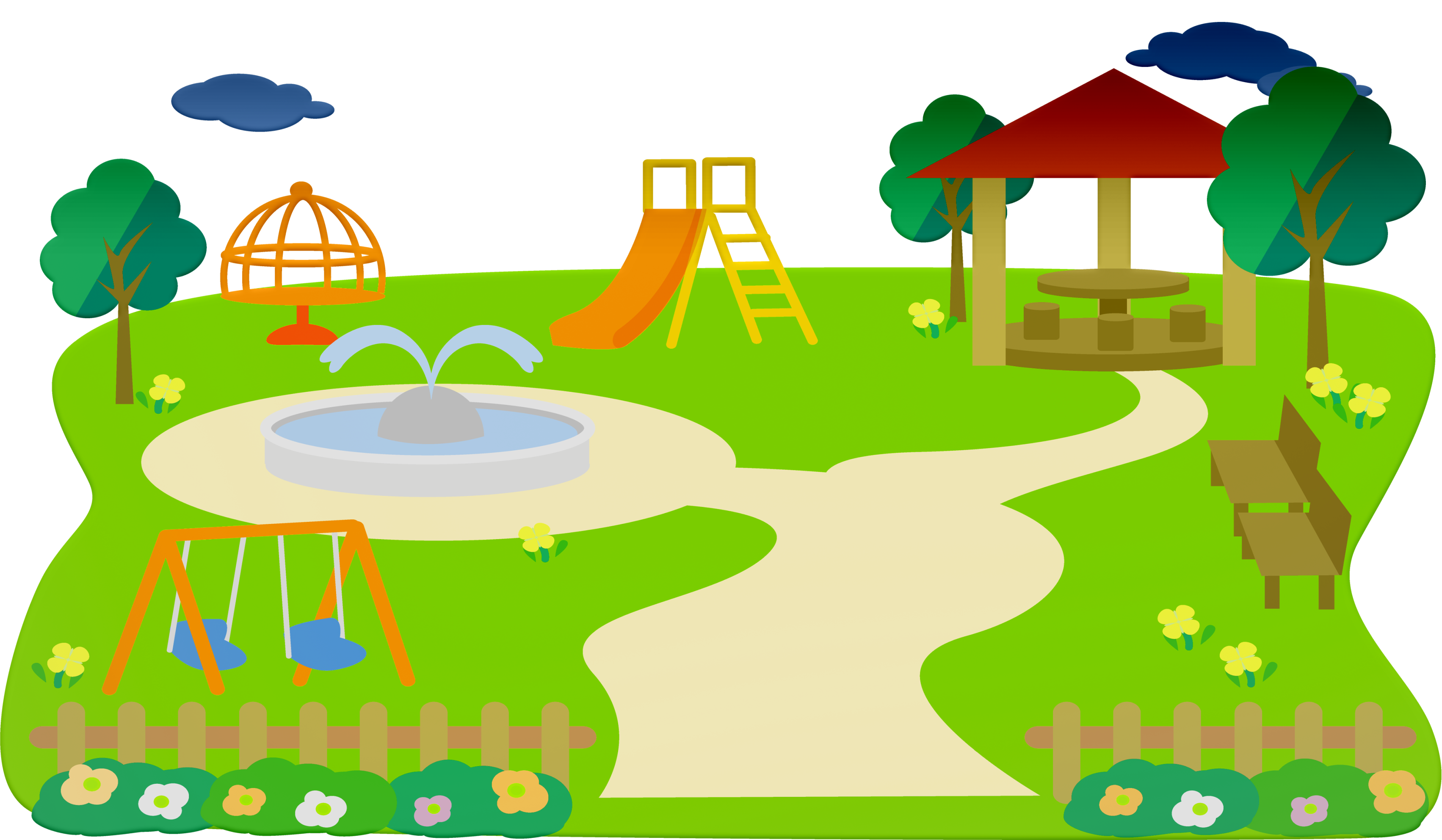 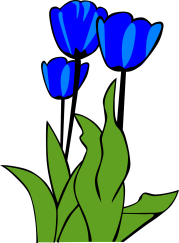 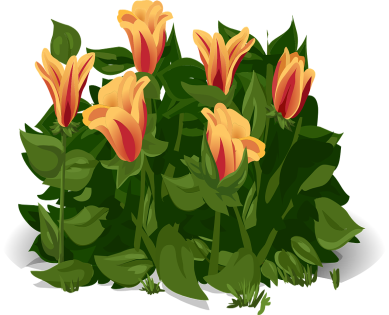 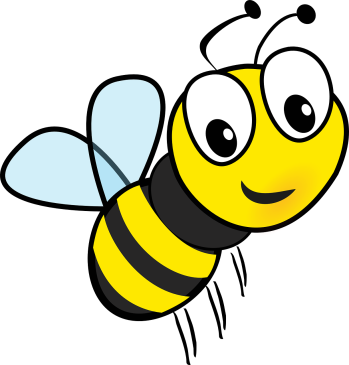 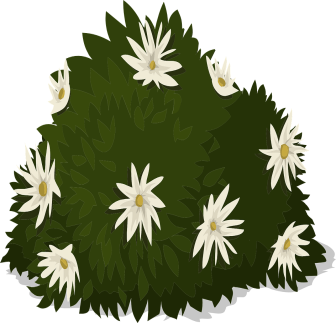 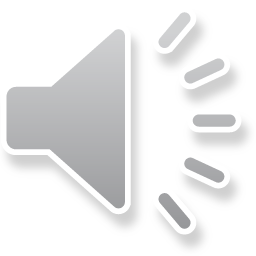 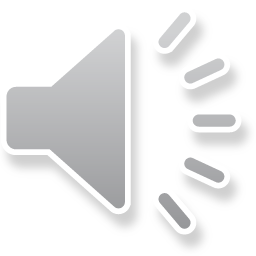 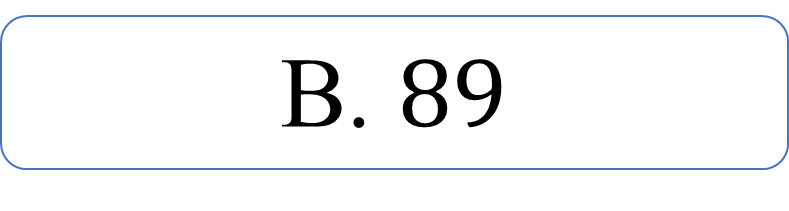 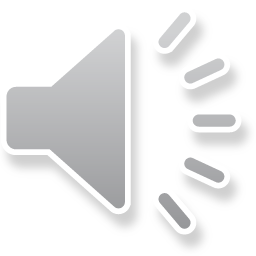 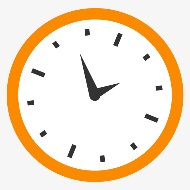 20
19
18
17
16
15
14
13
12
11
10
09
08
07
06
05
04
03
02
01
00
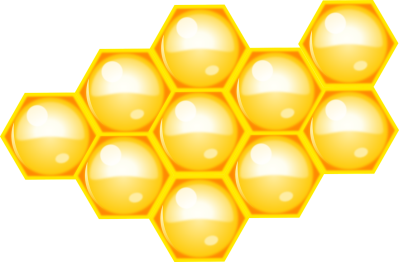 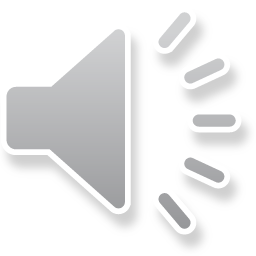 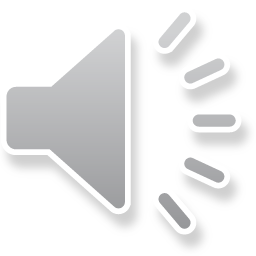 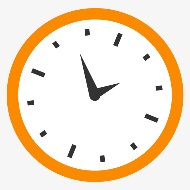 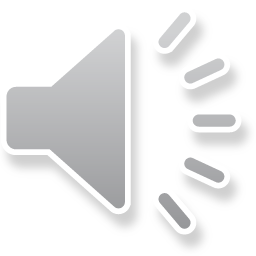 20
19
18
17
16
15
14
13
12
11
10
09
08
07
06
05
04
03
02
01
00
A.Tính chất kết hợp
B. Tính chất cộng với số 0
D. Tính chất cộng với số đối
C. Tính chất giao hoán
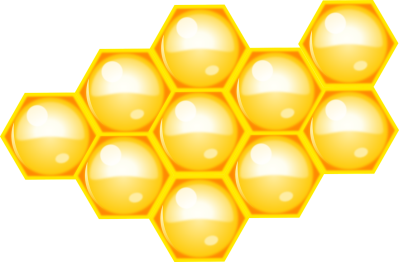 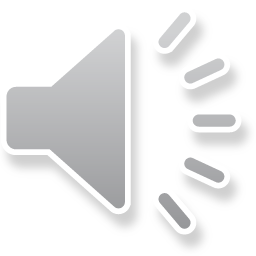 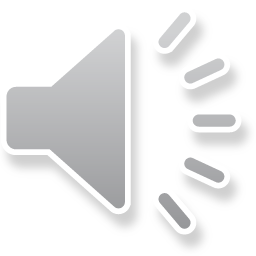 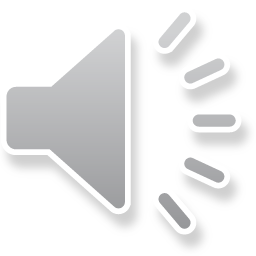 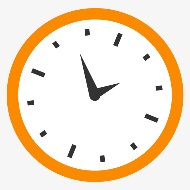 20
19
18
17
16
15
14
13
12
11
10
09
08
07
06
05
04
03
02
01
00
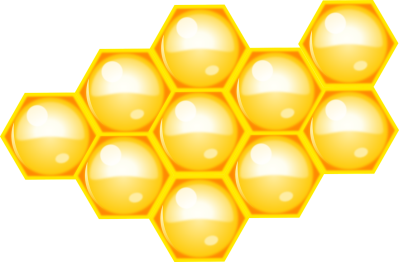 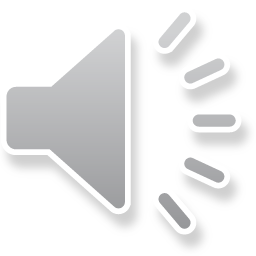 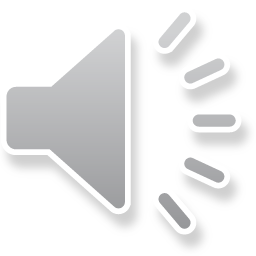 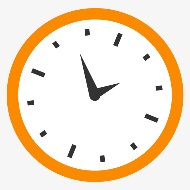 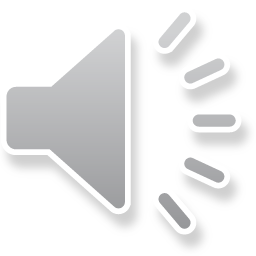 20
19
18
17
16
15
14
13
12
11
10
09
08
07
06
05
04
03
02
01
00
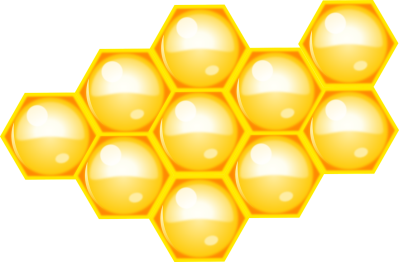 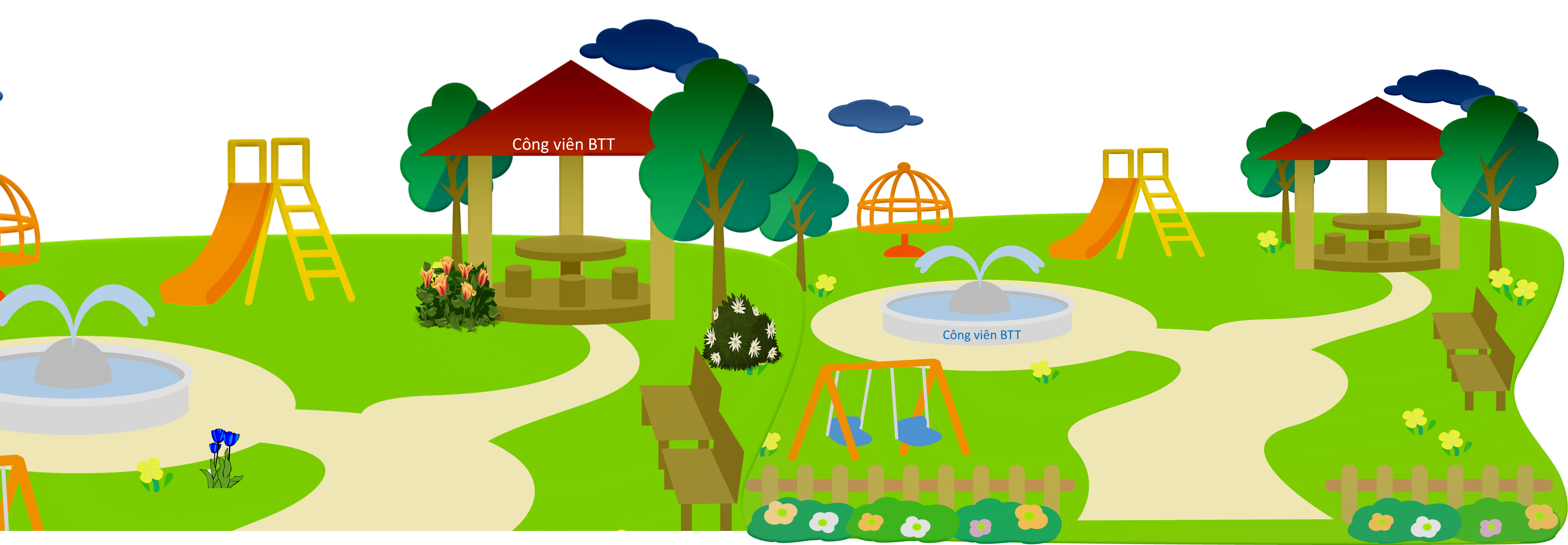 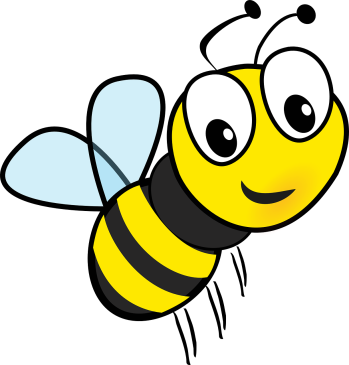 Mật hoa mình để lại trên cây sơ đồ, các bạn hãy sử dụng chúng nhé. Chúc các bạn học tốt!
Mình lấy đủ mật rồi! 
Cảm ơn các bạn nhé!
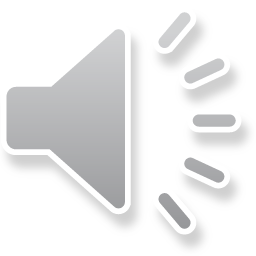 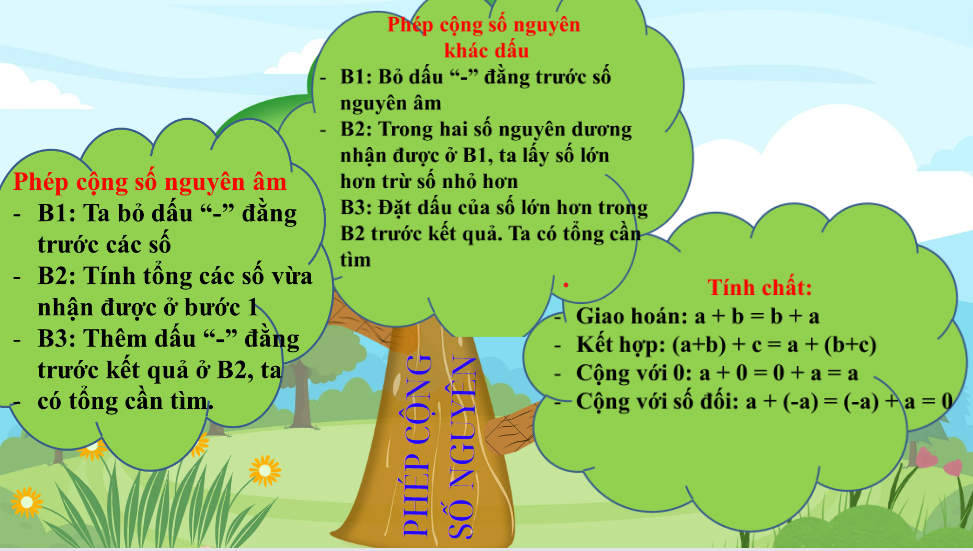 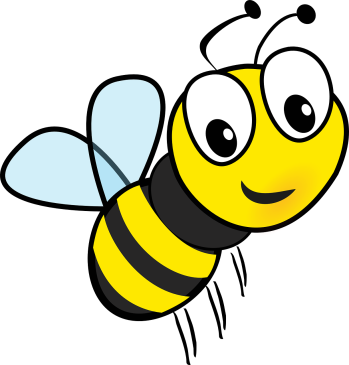 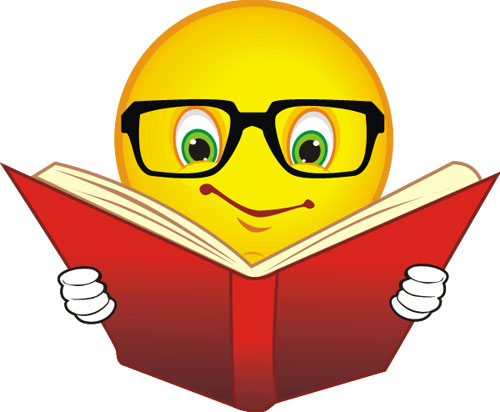 Dạng 1: Thực hiện phép tính
Bài 1: Tính
a) (–2023) + 2023
b) (– 27) + (– 73)
c) 18 + (– 127)
d) (– 21) + 45
Giải:
a) (– 2023) + 2023 = 0
c) 18 + (– 127) 
= – (127 – 18)
= – 109
b) (– 27) + (– 73)
= – (27 + 73) 
= – 100
d) (– 21) + 45
= (45 – 21) 
= 24
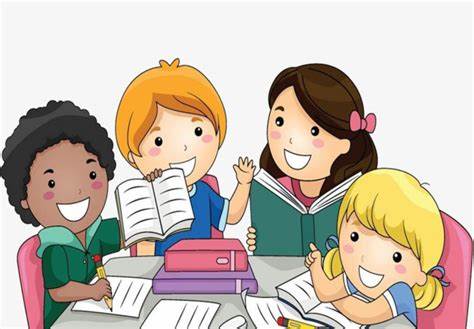 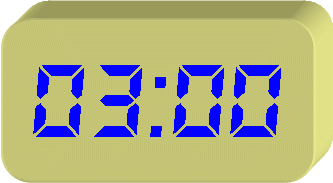 HOẠT ĐỘNG NHÓM 2
Thời gian: 3 phút
Bài 2: Tính bằng cách hợp lý (tính nhanh)
a) 2021 + (– 15) + (– 2021)
b) 25 + (– 67) + (– 33) + 75
c) (– 27) + 18 + (– 73)
d) 7 + 8 + (– 10) + (– 5)
Tổ 1; tổ 2 thảo luận làm câu a, b

Tổ 3; tổ 4 thảo luận làm câu c, d
Dạng 2: Tìm số nguyên x
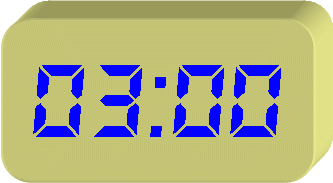 Bài 3: Tìm số nguyên x, biết:
a) x – 24 = (– 23)
b) x – (– 13) = 3
c) x – 12 = (– 23) + 11
d) (x – 8) – 32 = (– 12)
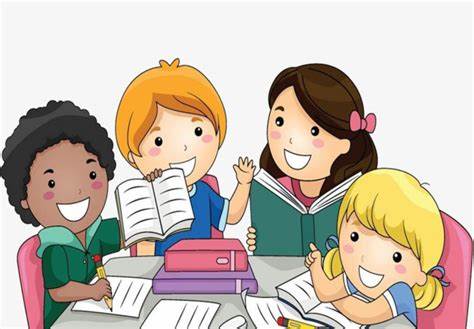 HOẠT ĐỘNG NHÓM 4
Thời gian: 3 phút
Tổ 1; tổ 2 thảo luận làm câu a, c

Tổ 3; tổ 4 thảo luận làm câu b, d
Dạng 2: Tìm số nguyên x
Bài 3: Tìm số nguyên x, biết:
a) x – 24 = (– 23)
b) x – (– 13) = 3
c) x – 12 = (– 23) + 11
d) (x – 8) – 32 = (– 12)
Giải:
a) x – 24 = (– 23)
	  x  = (– 23) + 24
	  x  = 1
c) x – 12 = (– 23) + 11
   x – 12  = (–12)
	x    = (– 12) + 12
	x    = 0
b) x – (– 13) = 3 
		x = 3 + (– 13)
		x = –10
d) (x – 8) – 32 = (– 12)
	      x – 8 = (– 12) + 32
	      x – 8 = 20
		x    = 20 + 8 
		x    = 28
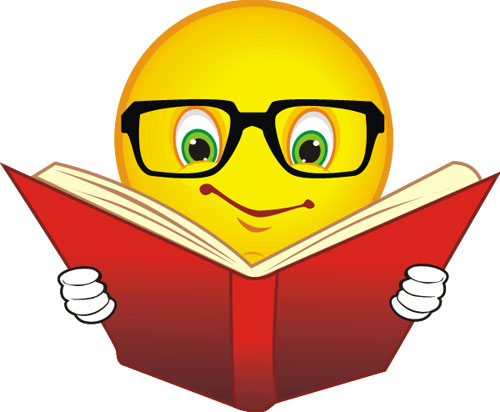 Dạng 3: Bài toán thực tế.
Giải:
Lợi nhuận của cửa hàng sau hai tháng kinh doanh là:
(-10 000 000) + 30 000 000 = 20 000 000 (đồng)
Vậy: Lợi nhuận của cửa hàng sau hai tháng kinh doanh là: 20 000 000 (đồng)
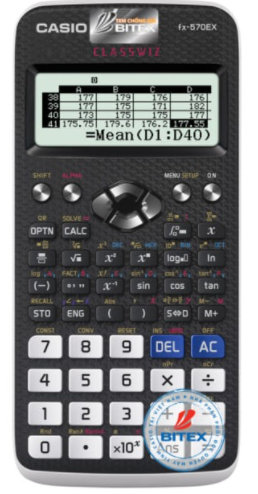 Dạng 4: Sử dụng máy tính cầm tay để tính kết quả
Bài 10 (SGK – Tr 75): Sử dụng máy tính cầm tay
Nút dấu âm:
3
4
+
=
4
7
Dùng máy tính cầm tay để tính:
HƯỚNG DẪN TỰ HỌC Ở NHÀ
Ôn lại kiến thức và xem lại các dạng bài tập.
Làm các bài tập trong phiếu học tập
Chuẩn bị giờ sau: Tìm hiểu nội dung bài: Phép trừ số nguyên. Quy tắc dấu ngoặc.
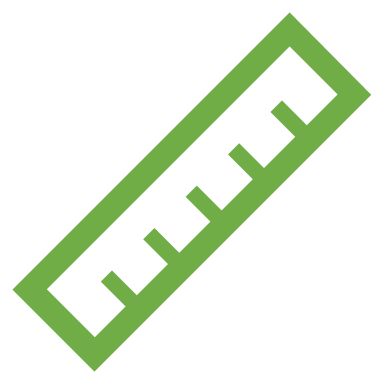 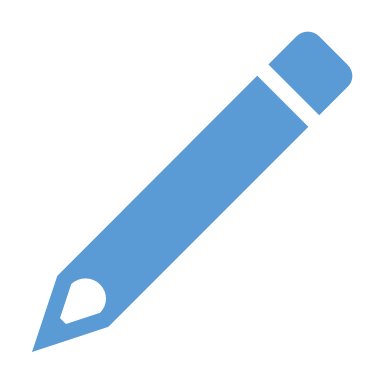 Cảm ơn quý thầy cô!
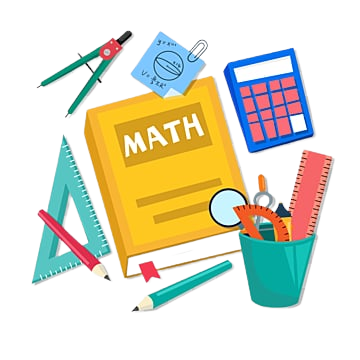 HOẠT ĐỘNG VẬN DỤNG
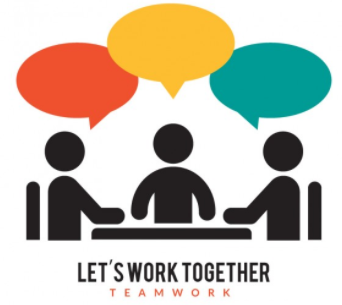 Bài tập: Nhiệt độ ở một ngôi làng vào buổi tối là            . Đến sáng ngày hôm sau, nhiệt độ tăng lên        , đến trưa nhiệt độ lại giảm xuống          .           Tìm nhiệt độ vào buổi trưa ở ngôi làng đó.
Giải:
Nhiệt độ ở ngôi làng vào buổi trưa là: